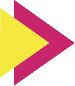 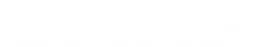 Cinema28 Multi-zone Playback System - The Wonder of your life
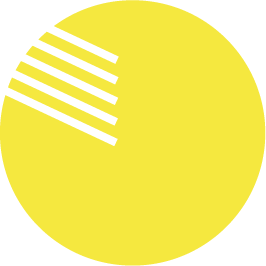 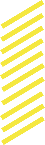 The pain point of using video streaming in traditional way
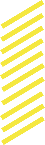 Cinema28 brings whole new solutions
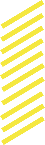 Cinema28 use cases with tutorial & Live Demo
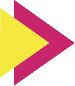 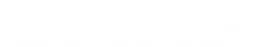 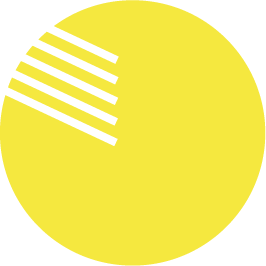 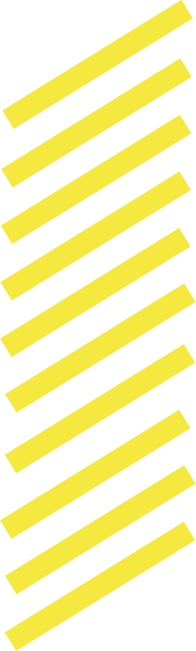 The pain point of using video streaming in traditional way
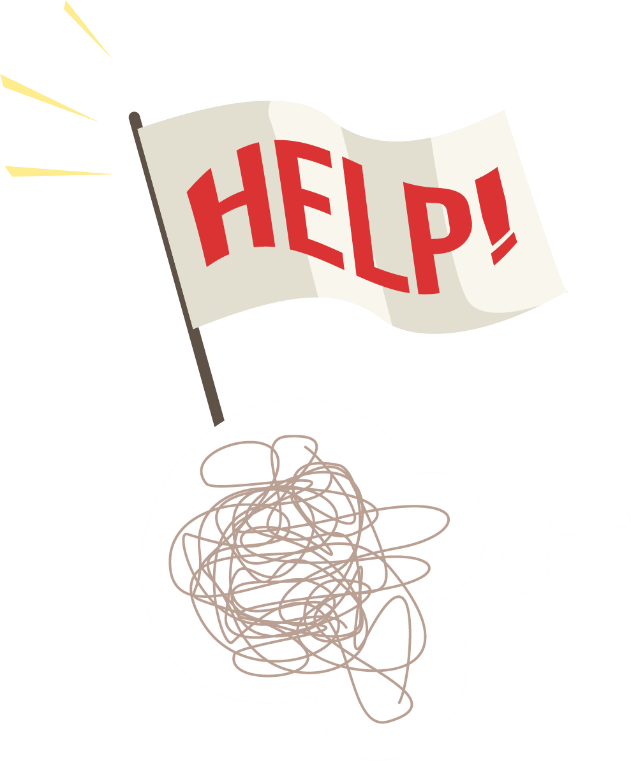 Have you ever had trouble with these video streams in the past?
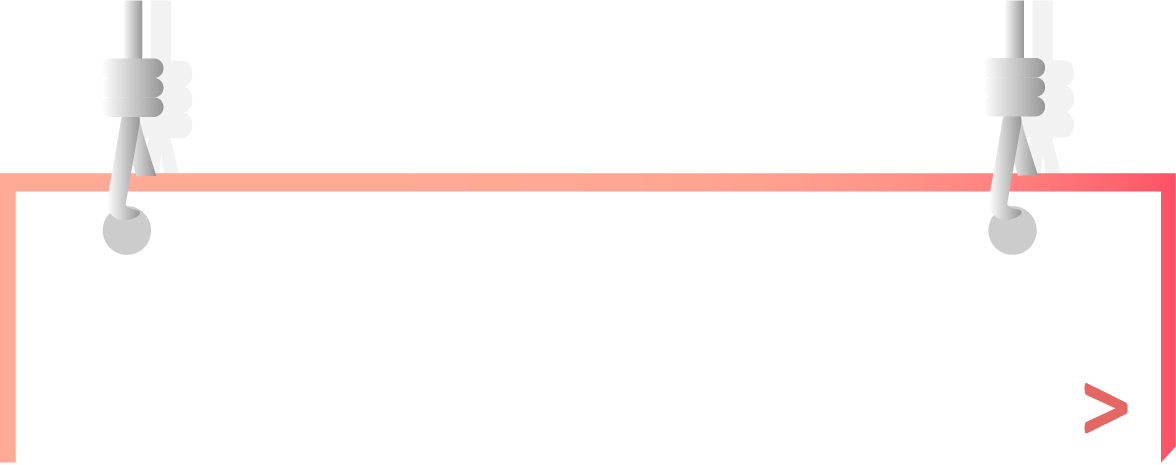 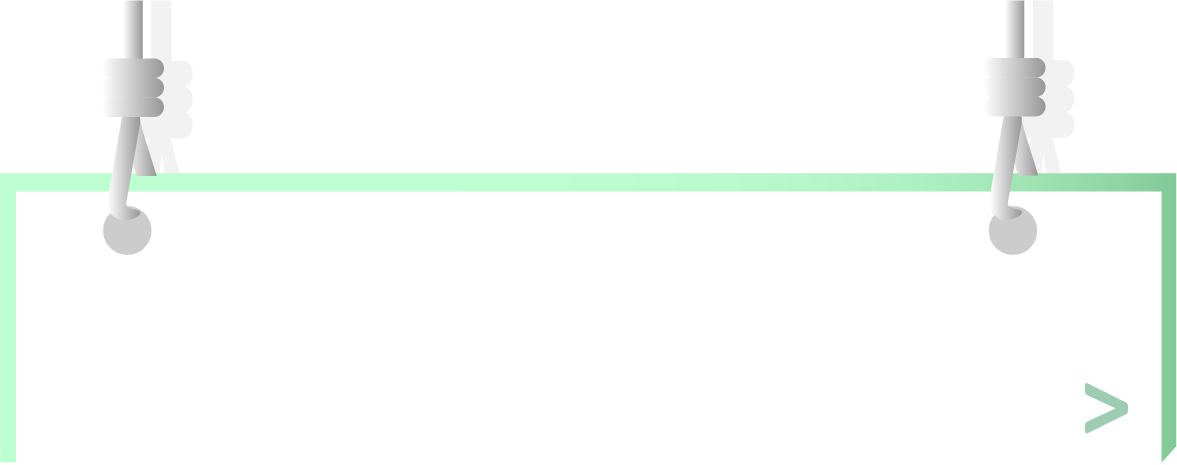 Each streaming device setting interface is different, so it is difficult to use!
Willing to set up the video streaming device, but the environment is messed up!
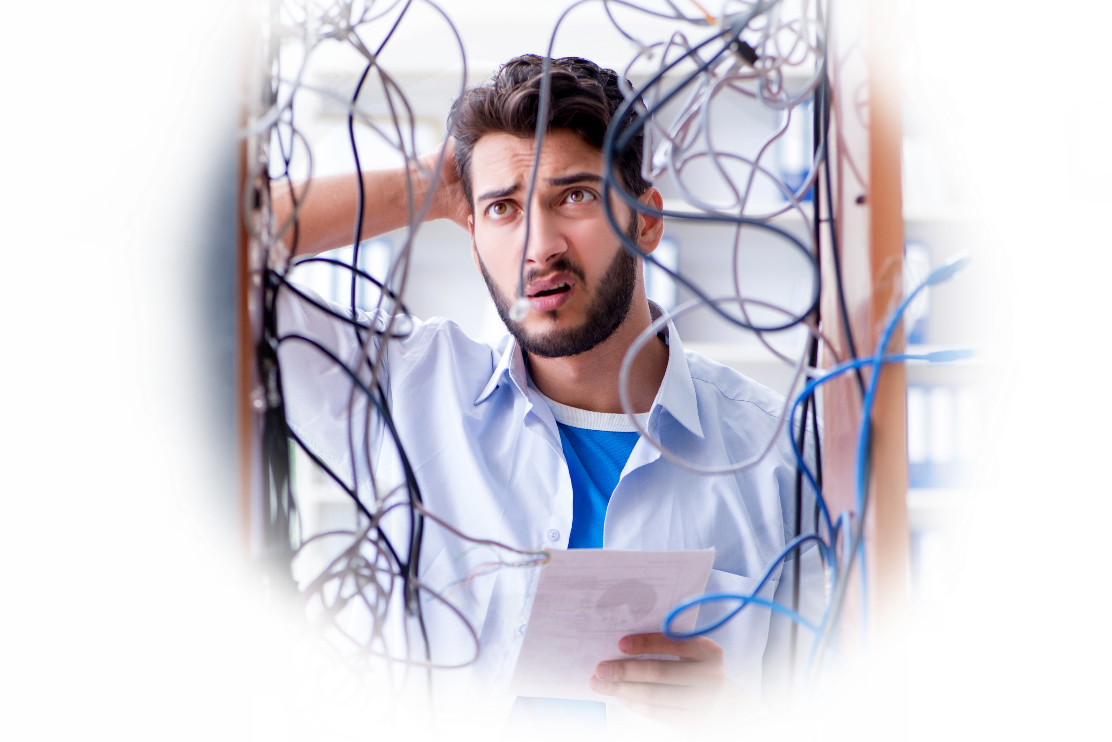 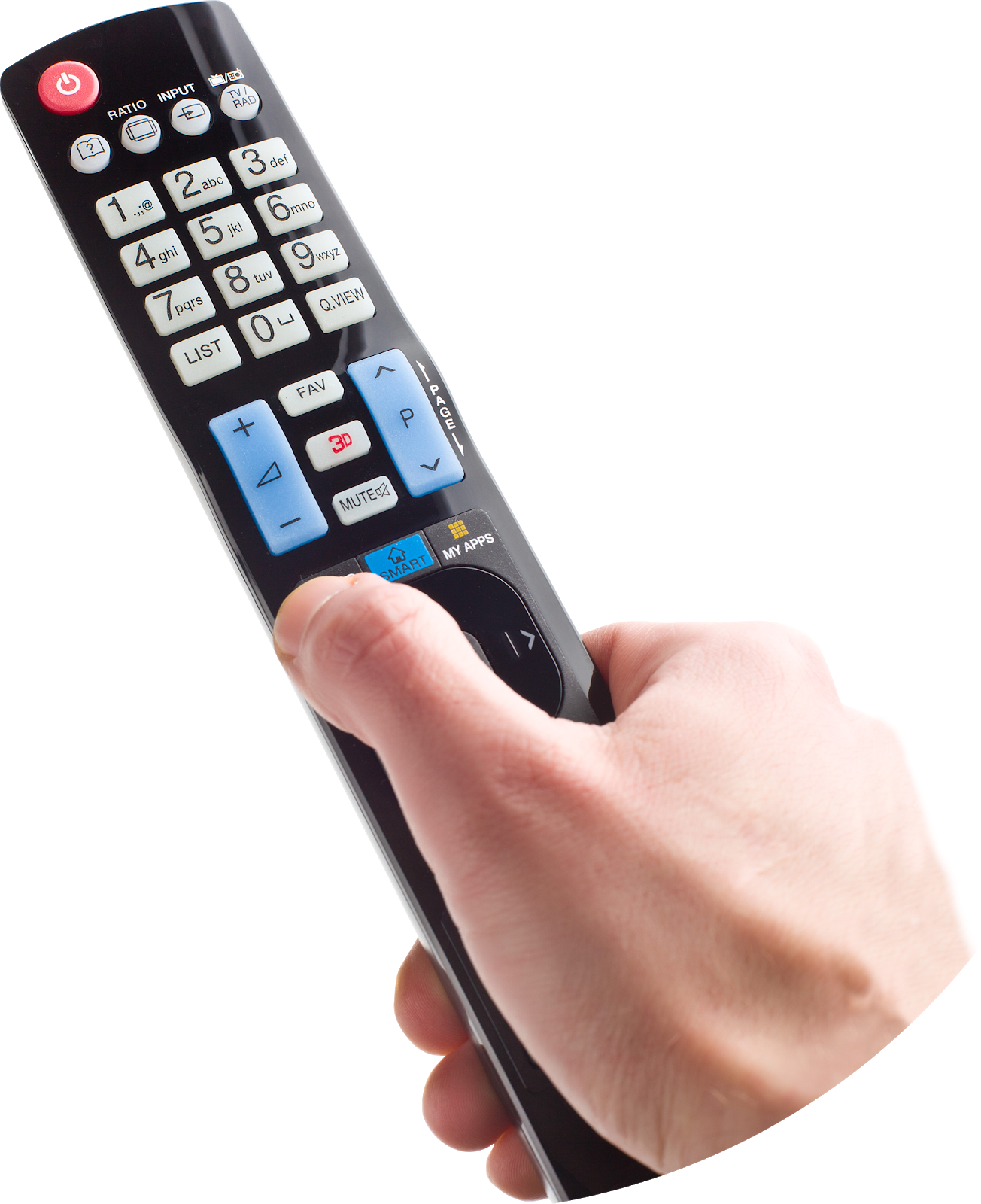 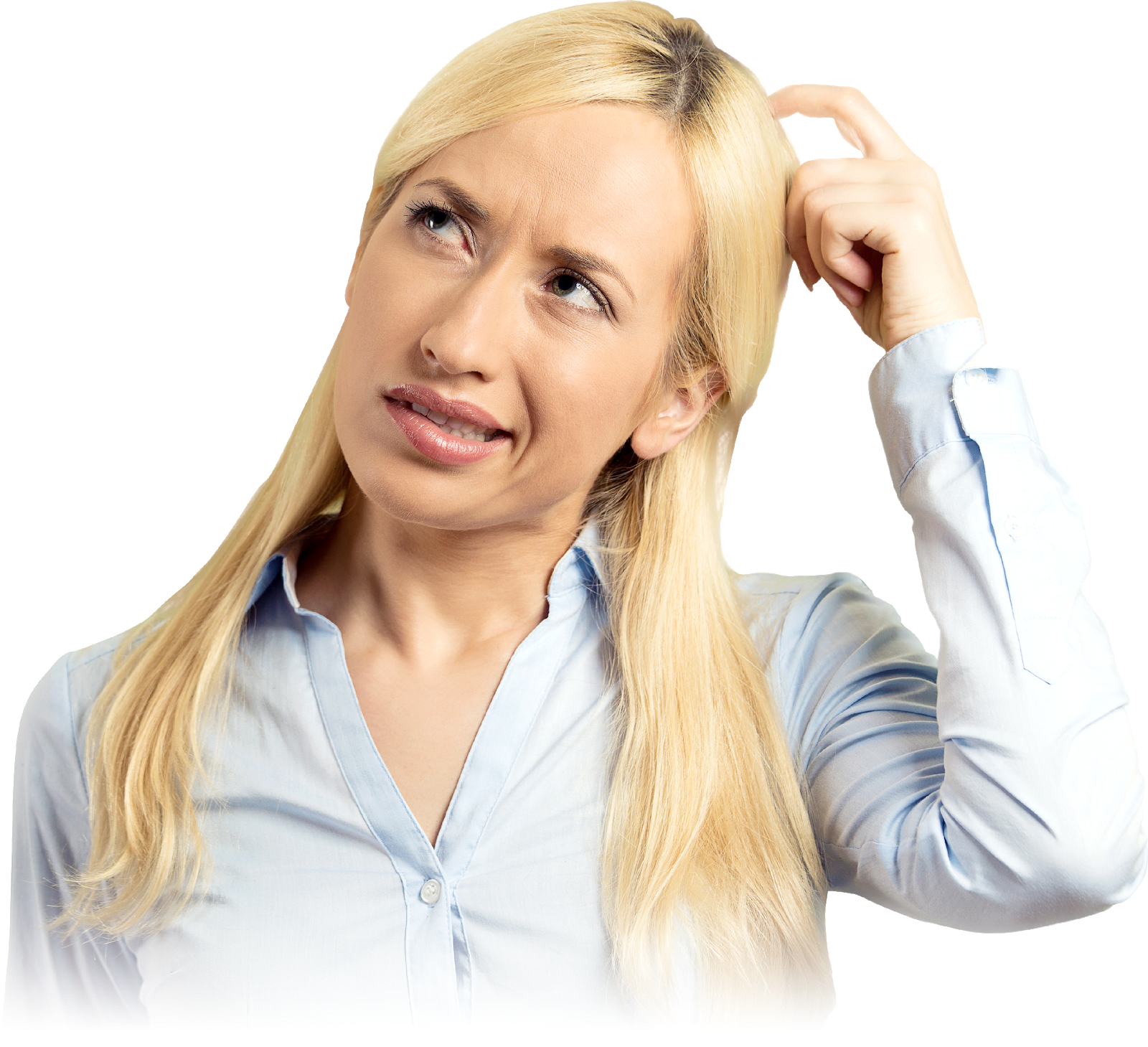 The trouble of traditional video streaming...
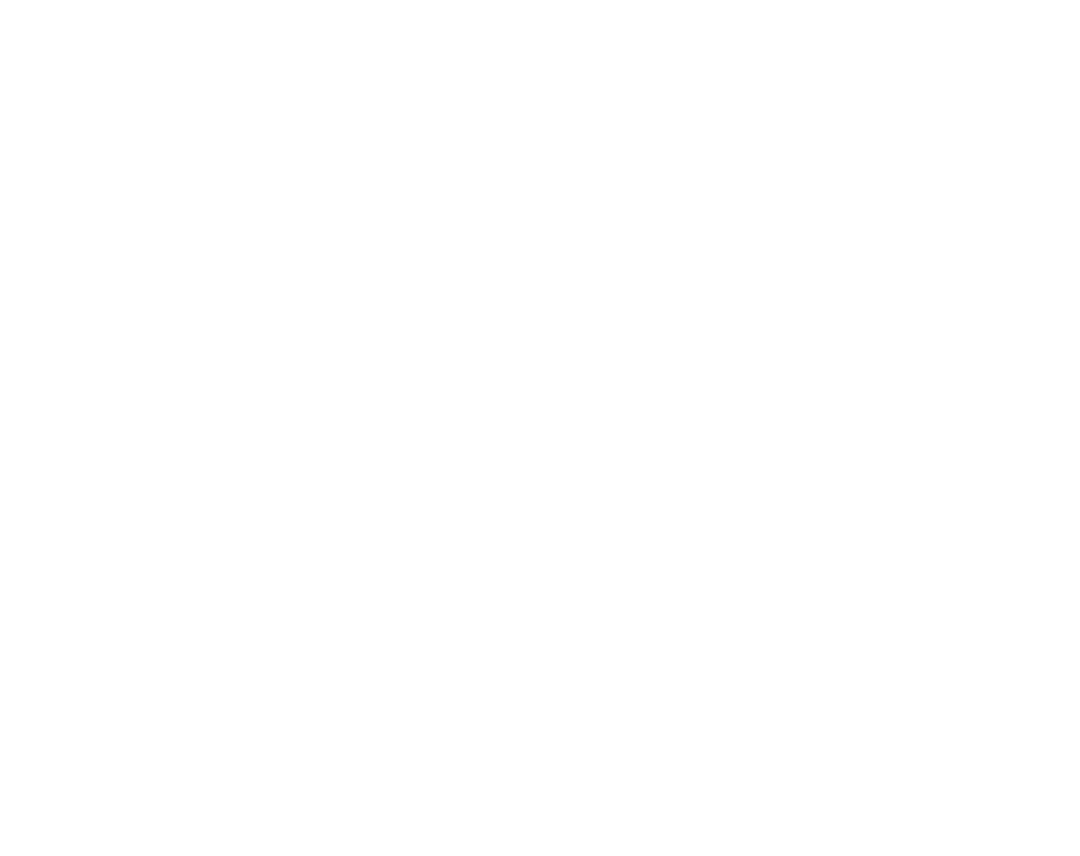 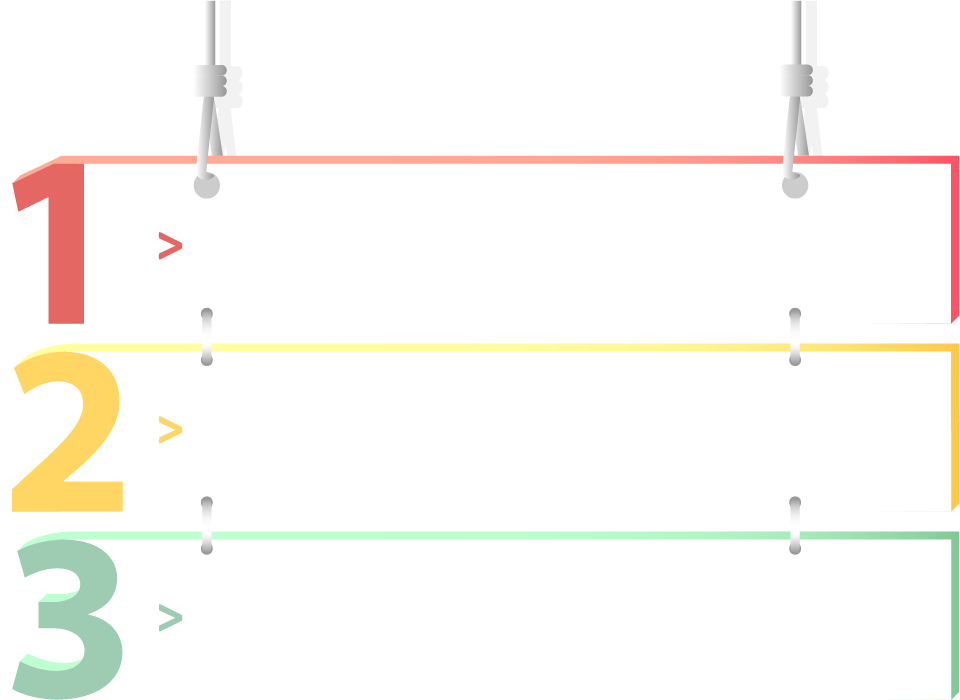 Cannot clearly grasp the status of devices
Device operation management and setting are not easy
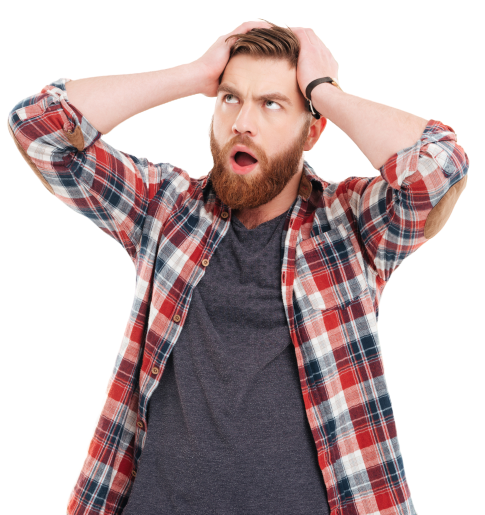 Likely to cause equipment usage conflict
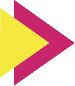 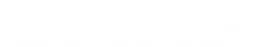 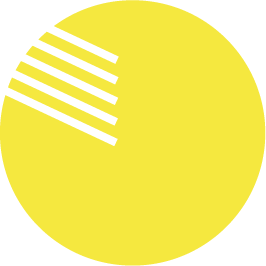 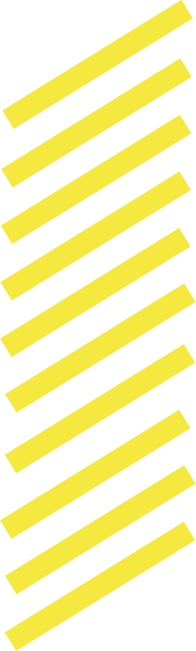 Cinema28 brings whole new solutions
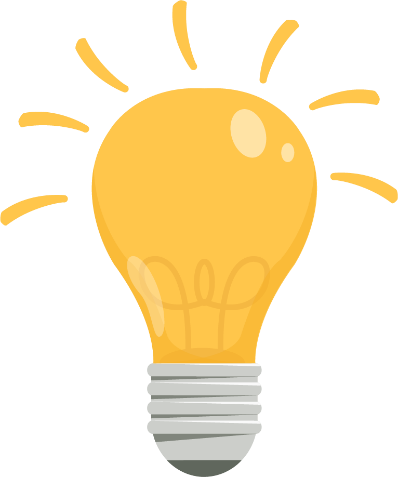 Cinema28 Multi-Zone Playback
Integrate multiple streaming devices and streaming protocols into a single interface for centralized management, allowing users to easily stream digital multimedia files to audio/video devices in every corner of the house.
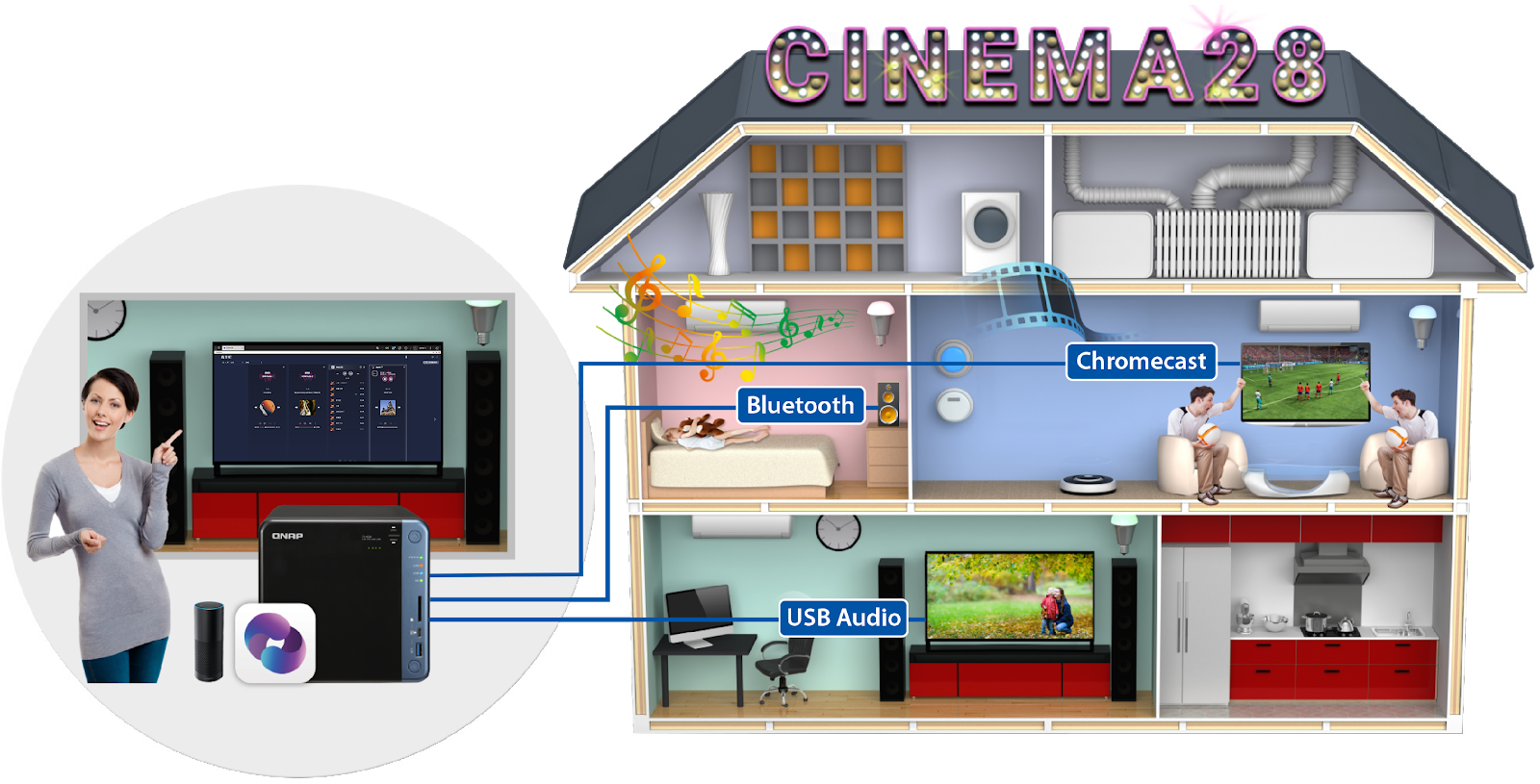 Four Major Features of Cinema28
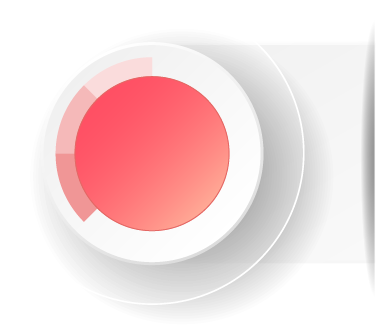 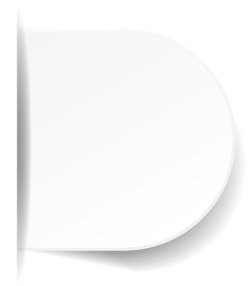 1
One interface monitors all device states
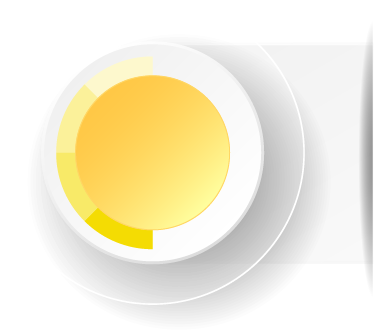 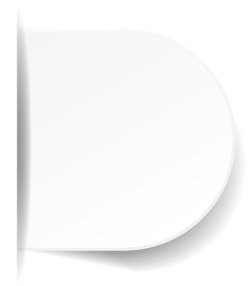 2
Intuitive stream operation and device setup
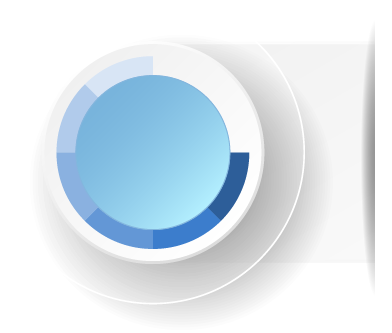 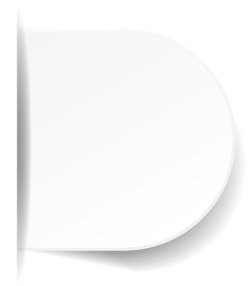 3
Supports up to eight types of streaming protocols
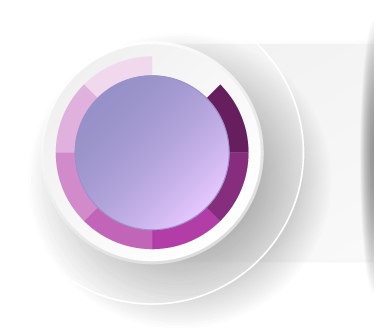 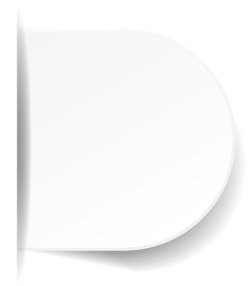 4
Complete support for three types of multimedia files
Support for up to eight types of streaming protocols
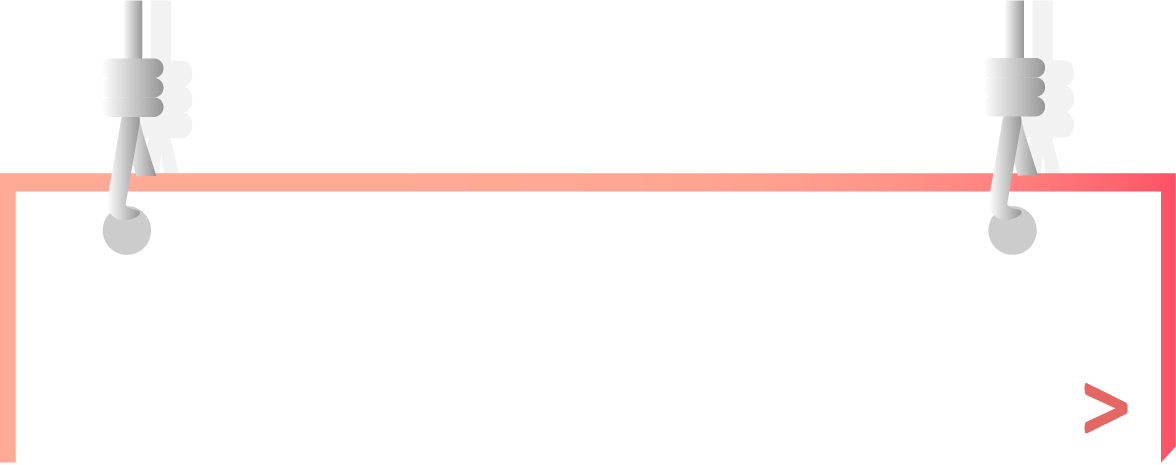 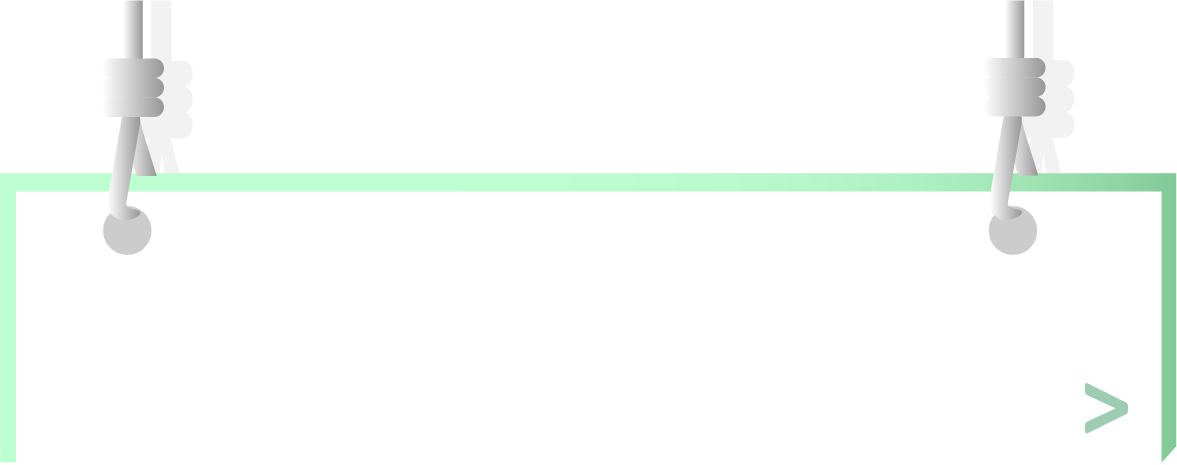 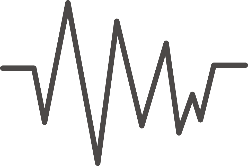 Audio Output
Video Output
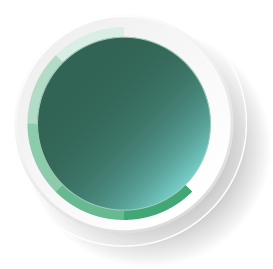 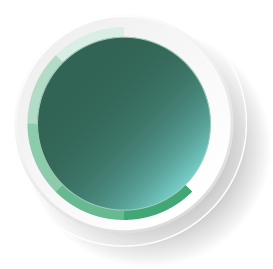 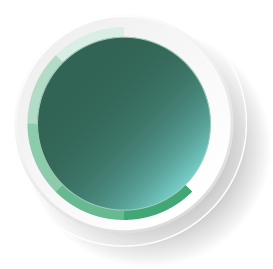 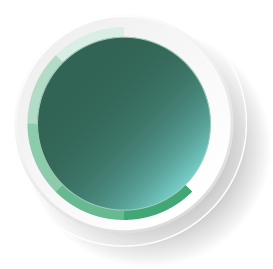 HDMI-Audio
HDMI (HD Player)
Line Out
Chromecast
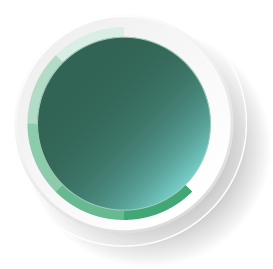 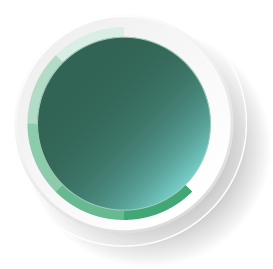 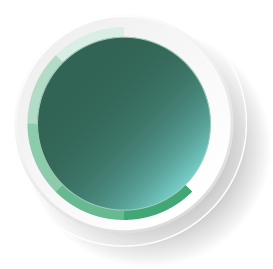 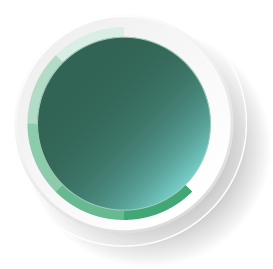 USB
Bluetooth
Airplay
DLNA
From the point of view of operating different audio and video devices, Cinema28 aims to enhance your multi-room streaming experience. Cinema28 can also stream files to eight different streaming protocol devices.
Support your major mainstream speakers
Cinema28 supports major wireless streaming protocols such as Bluetooth, Airplay, and DLNA to stream music to your various audio devices.
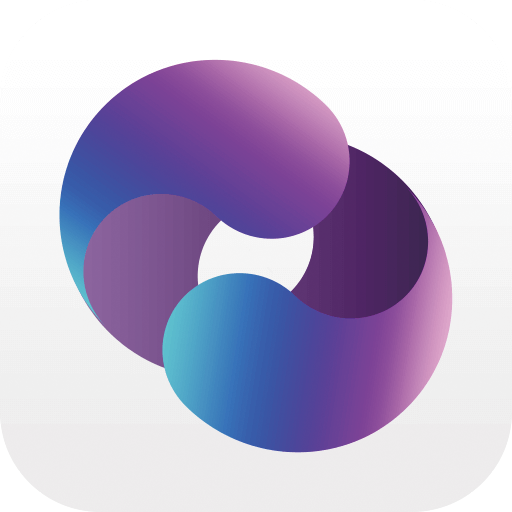 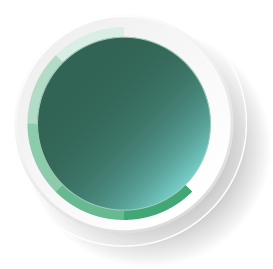 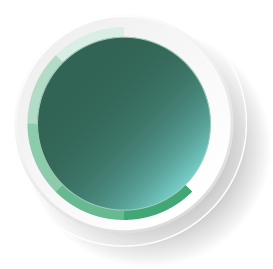 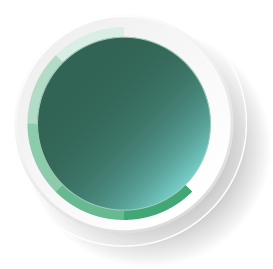 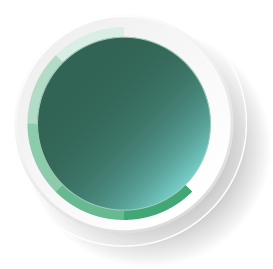 Apple Homepad
Google Home
Amazon Alexa
Tmall Genie
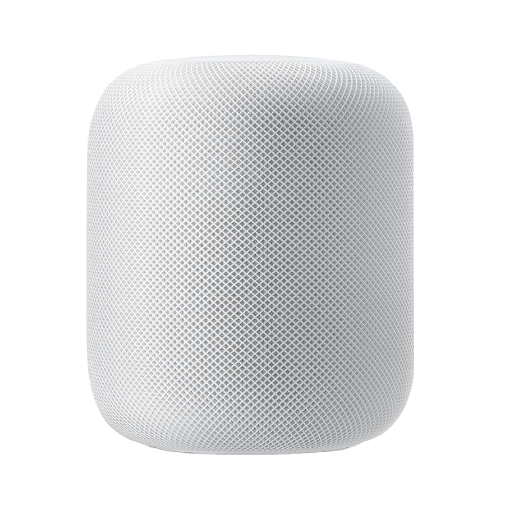 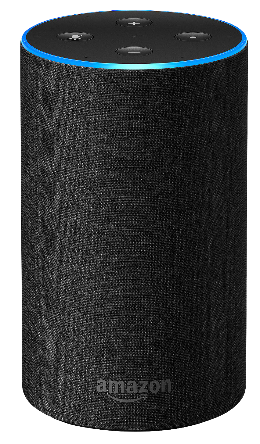 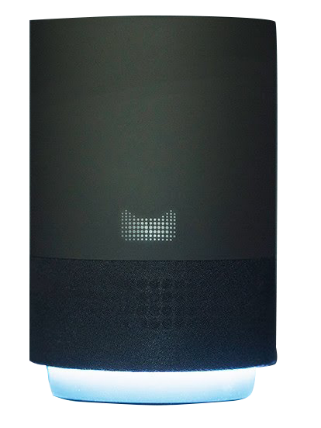 Qsirch support, finding files quickly and easily
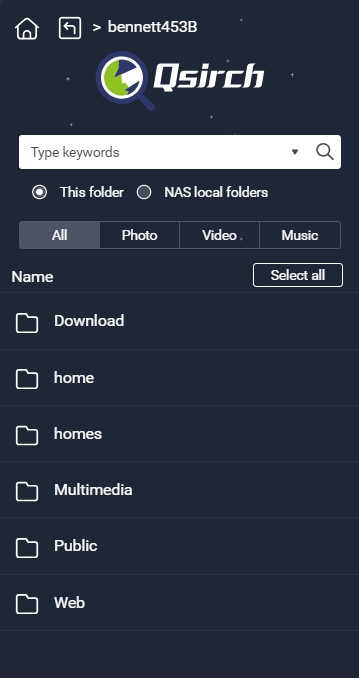 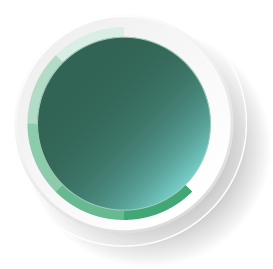 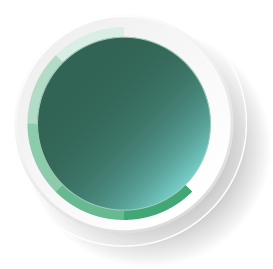 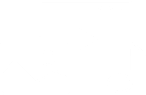 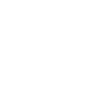 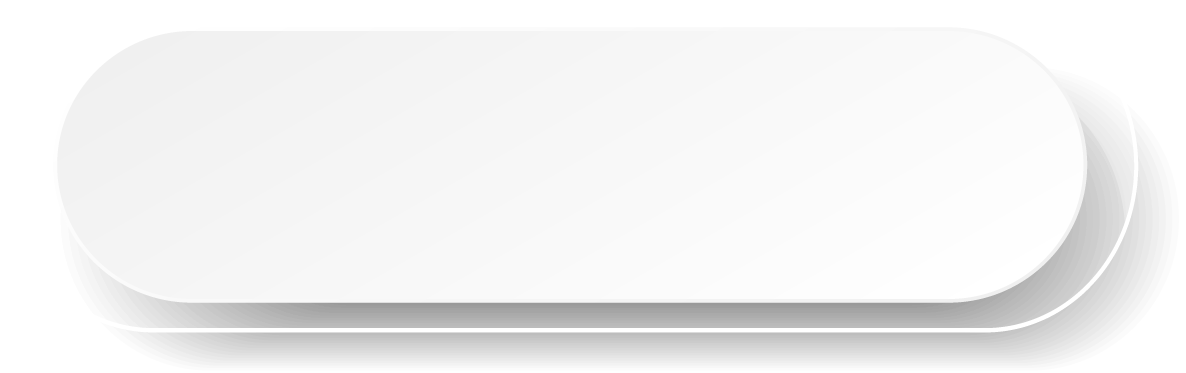 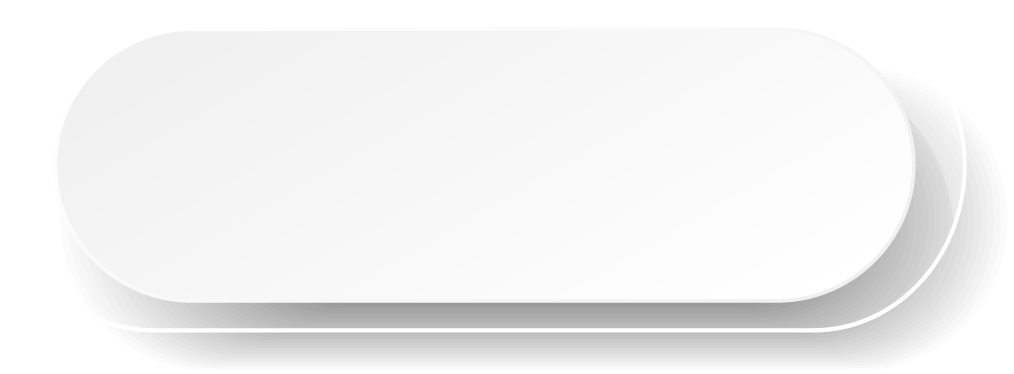 Filter by file type (Music, Video, Photo)
Search by singer information
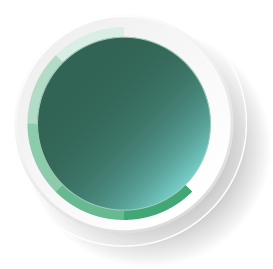 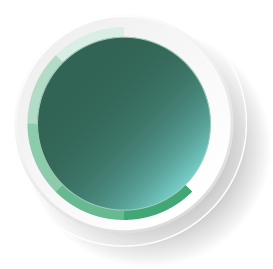 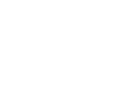 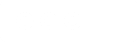 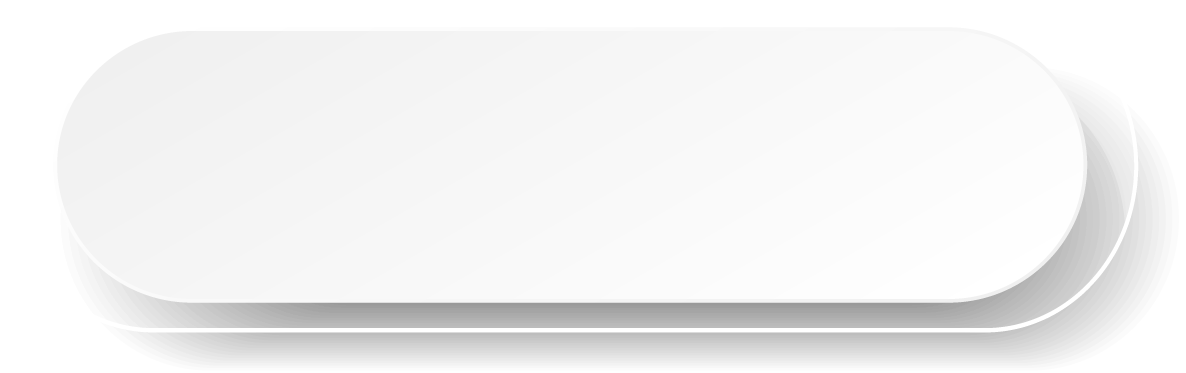 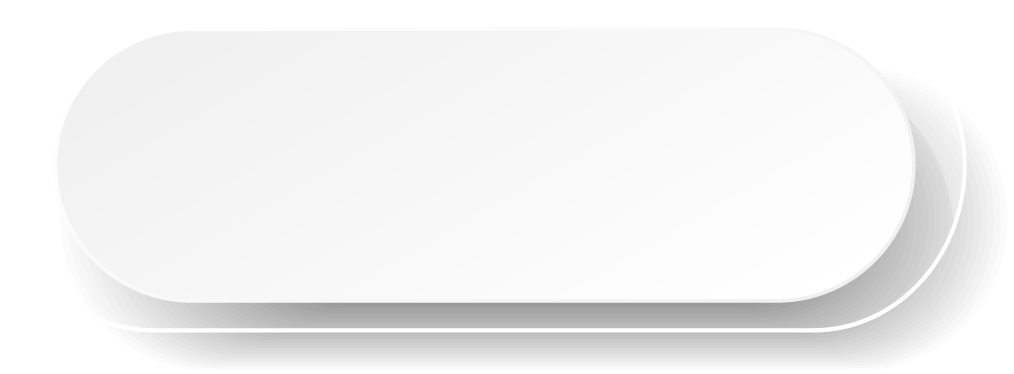 Search by keywords
Full or limited folder search
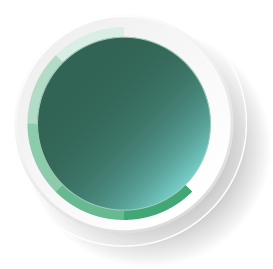 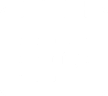 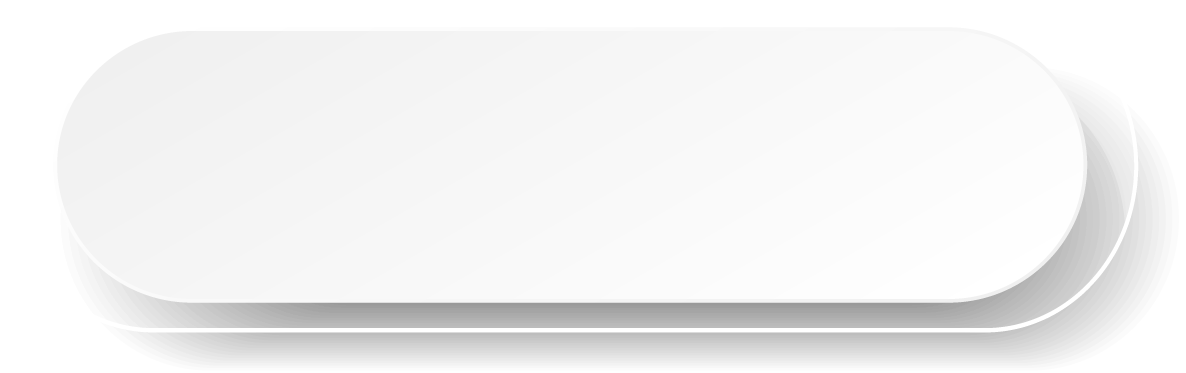 Search by file modification date
Cinema28 Device Wizard
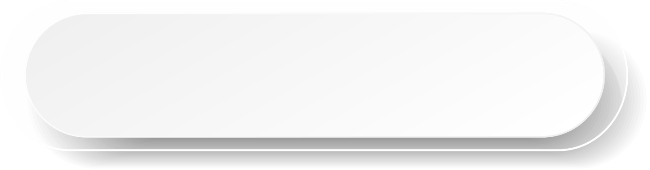 Each device setting step guide
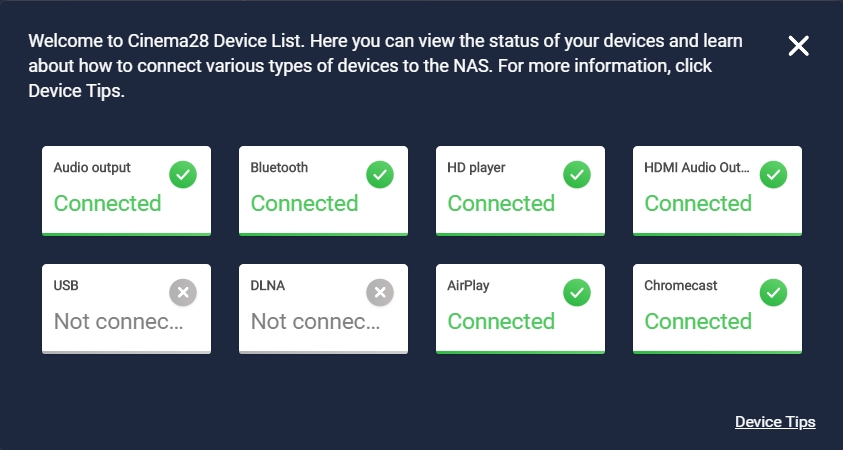 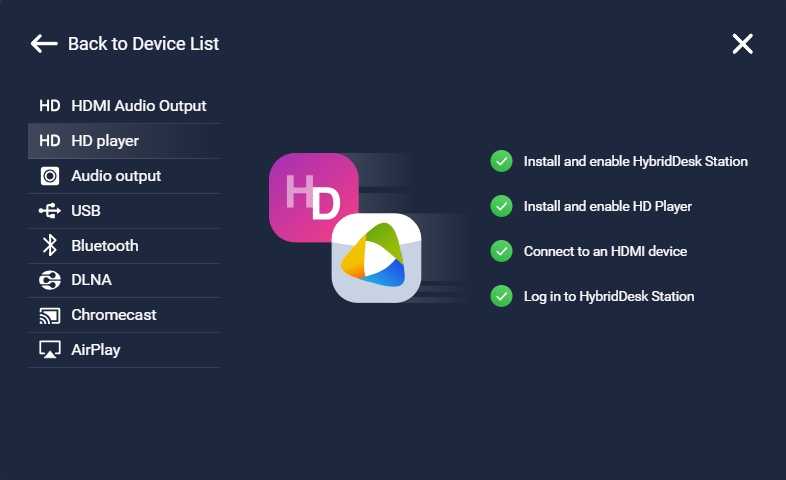 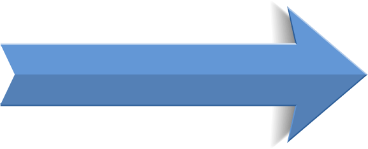 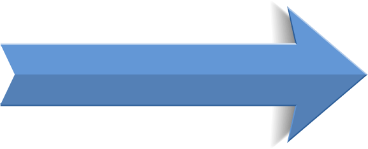 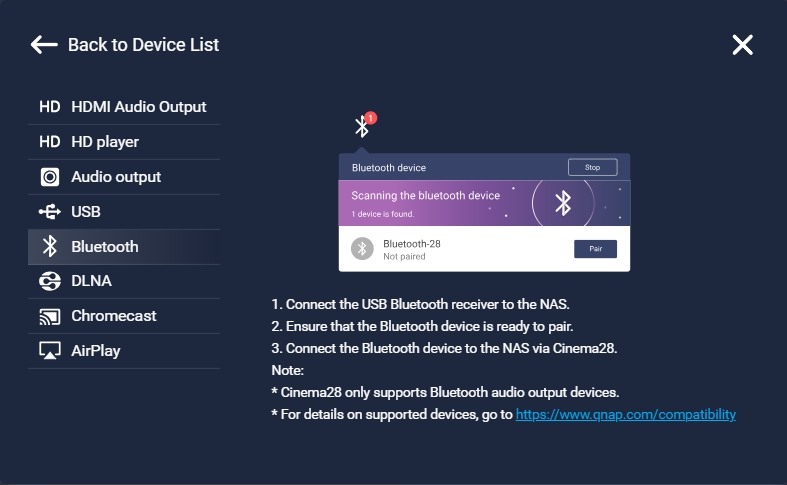 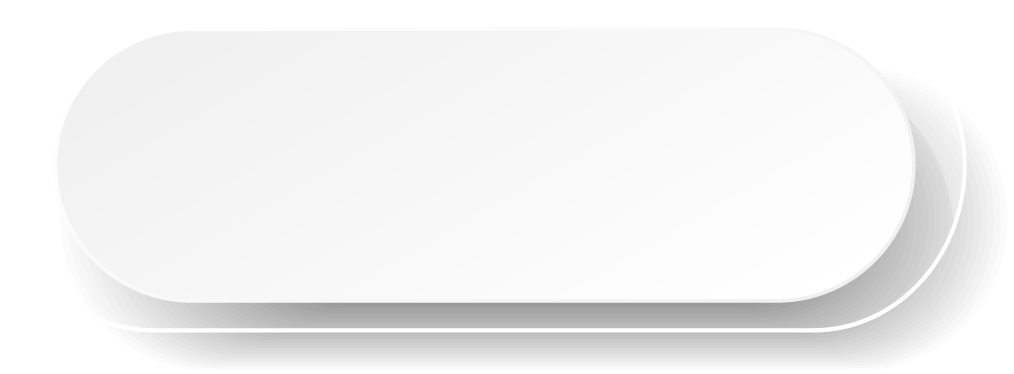 Display whether each type of device is successfully connected, and provide installation guidance mechanism to solve your various device settings troubles
Quick drag and drop operation, easy to enjoy video streaming
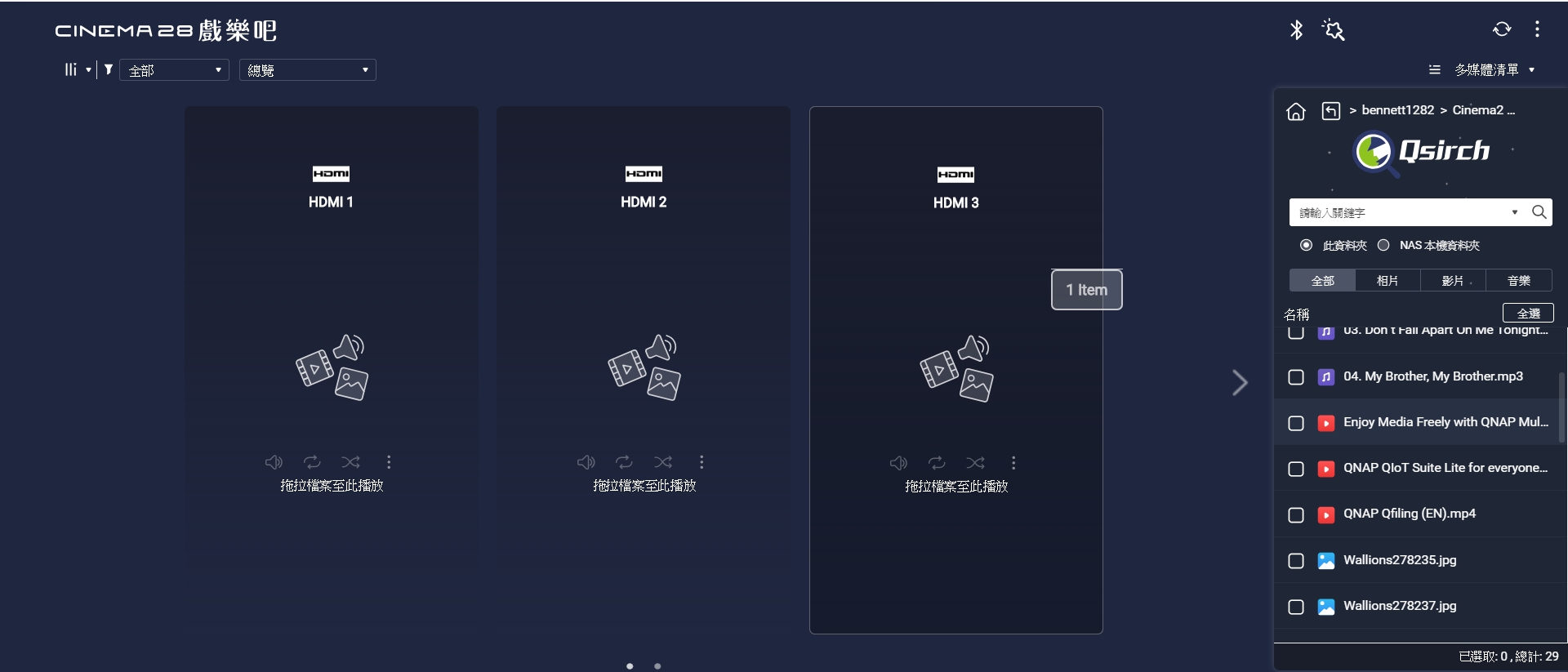 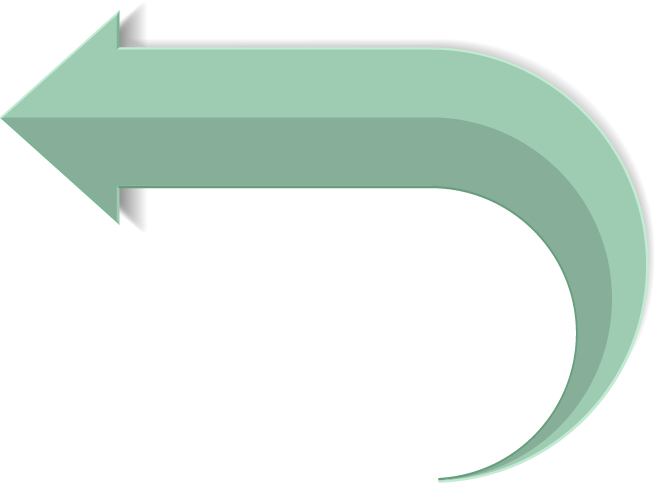 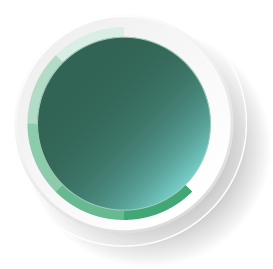 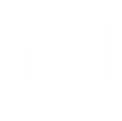 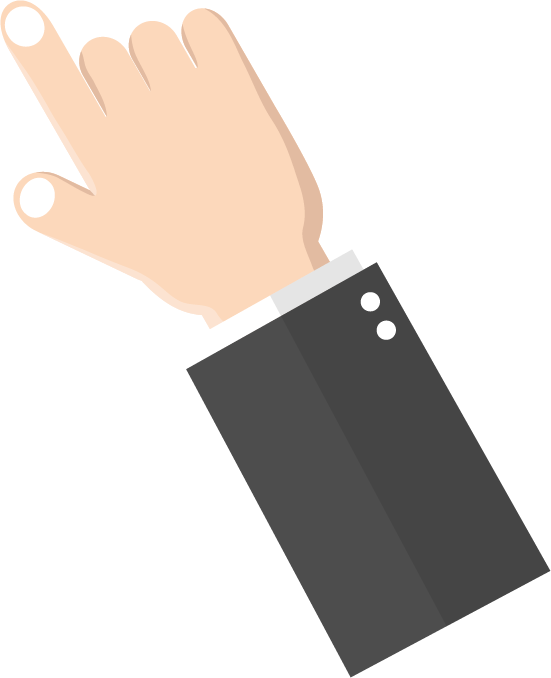 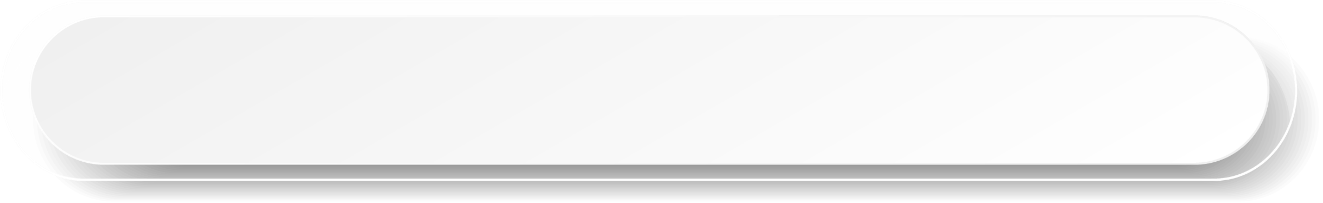 Folder browsing mode, drag and drop the files and broadcasted, easy to operate!
An interface to easily monitor all the multimedia devices in your home
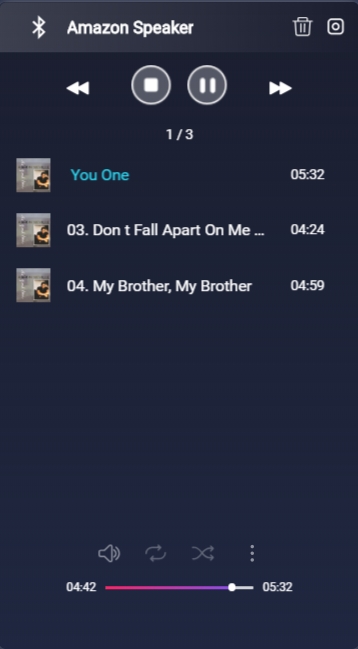 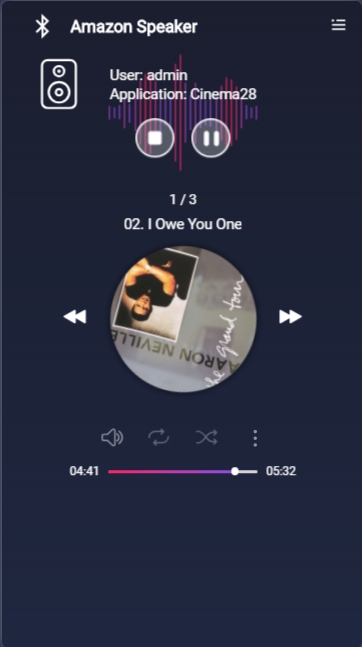 Device name
User and application info
Playlist status, sorting and management
File info
Operation
Volume adjustment
Loop/Repeat
Shuffle Playback
Stream to another device
Device info
Quickly switch with one button to monitor the status of each device
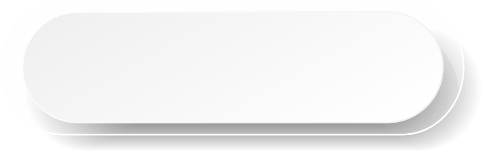 Two Mode display
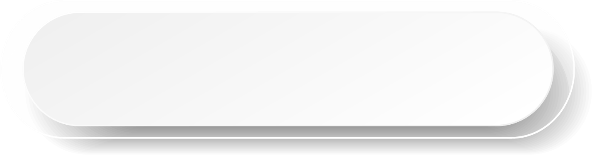 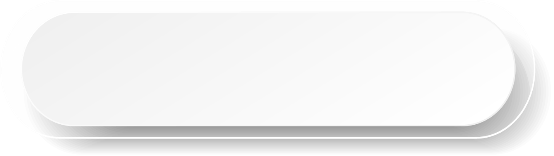 Filter by device type
Filter by device status
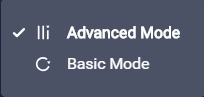 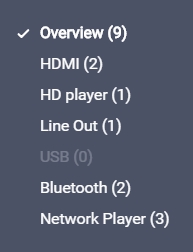 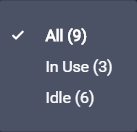 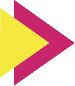 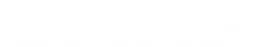 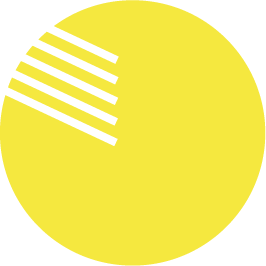 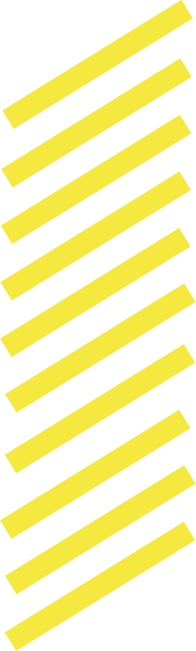 Cinema28 use cases with tutorial & 
Live Demo
Simple three-step, easy streaming audio and video files
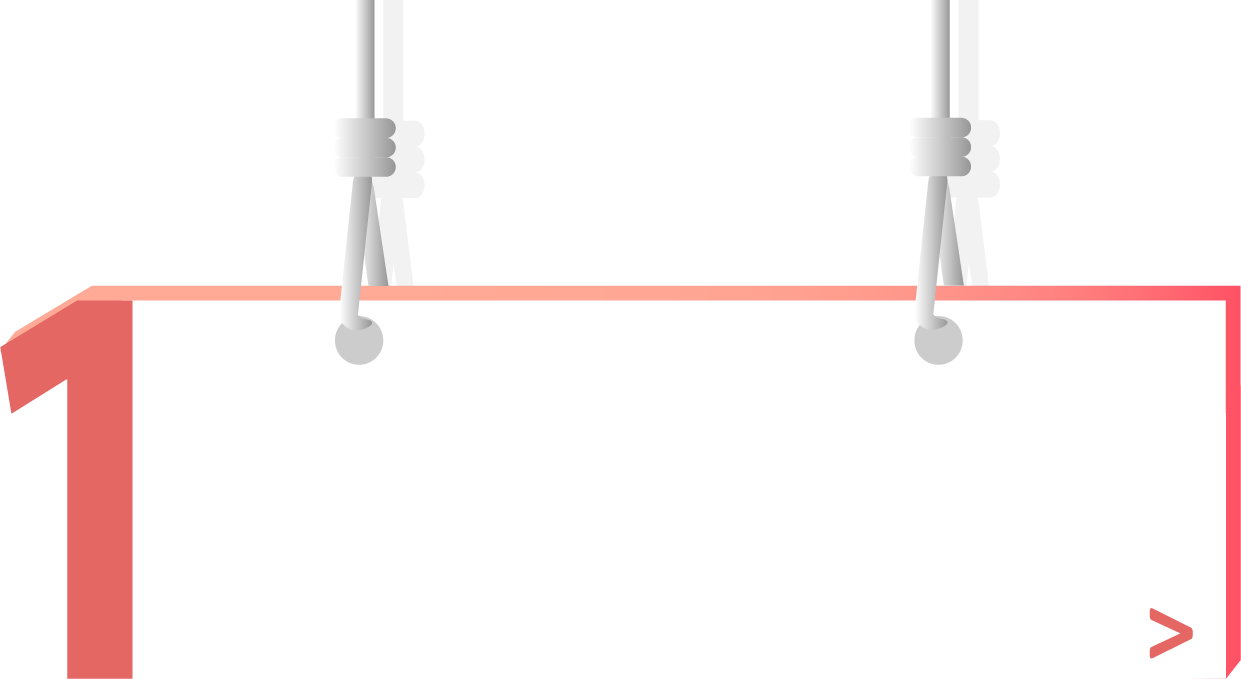 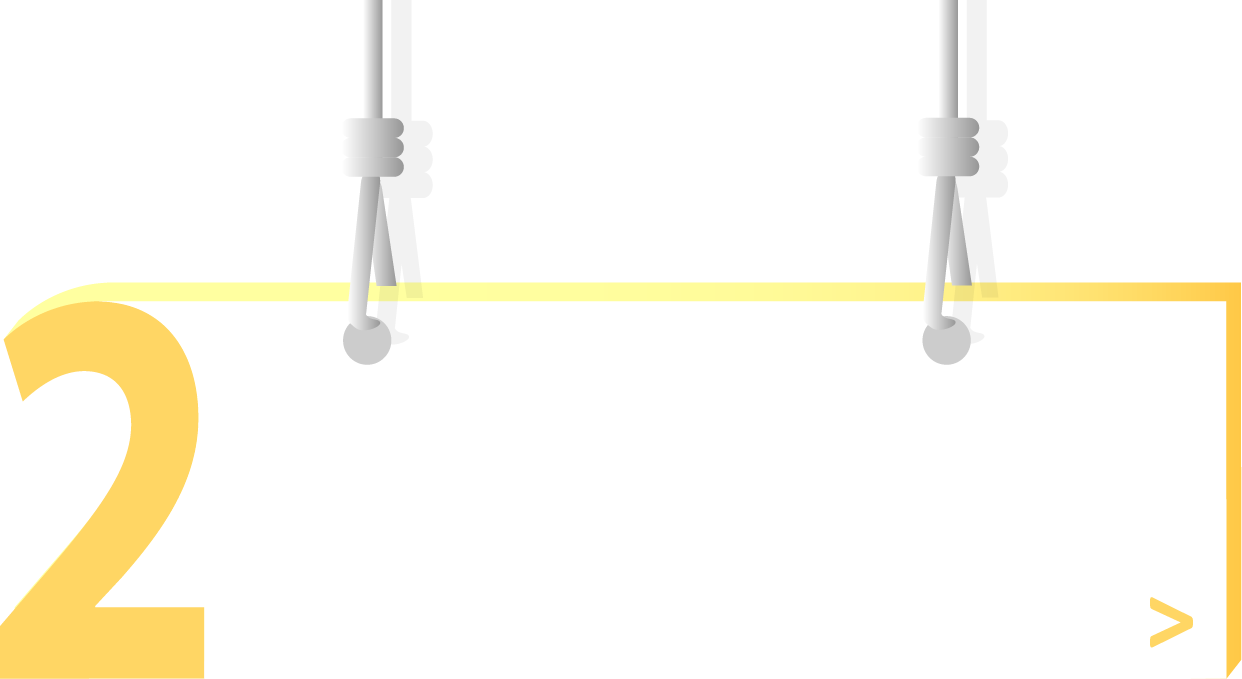 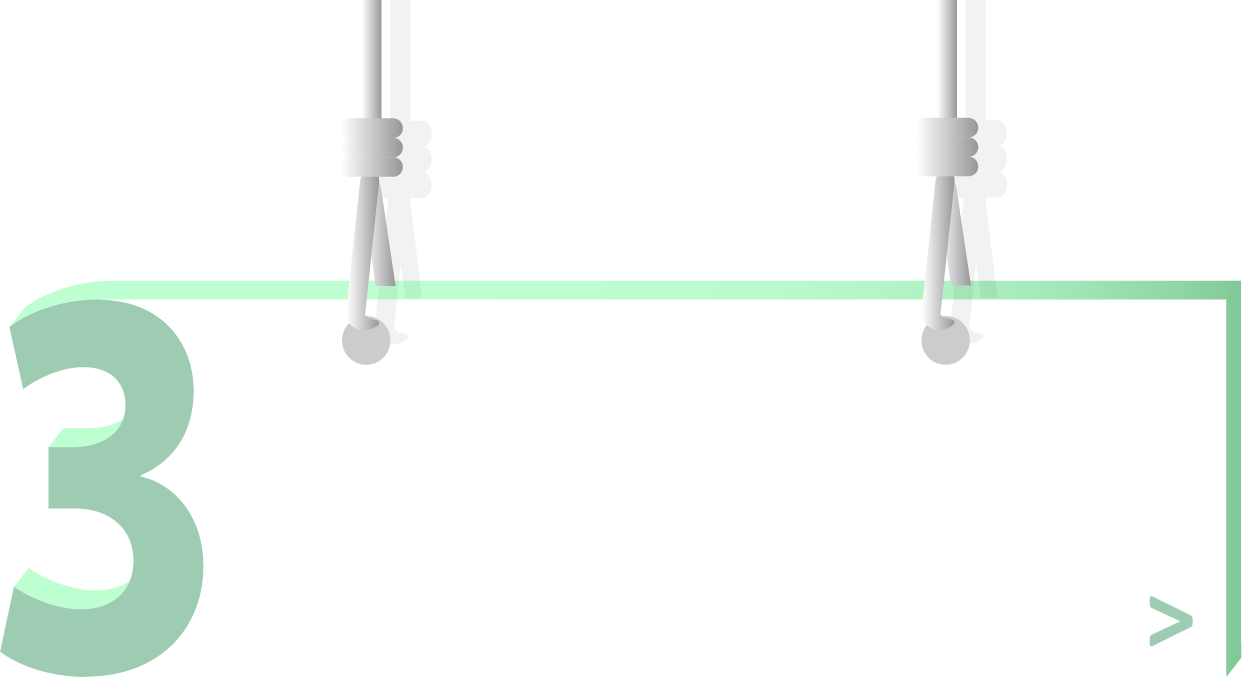 Please Install Cinema28 & Media Streaming Add-on on App Center.
Open device wizard in the Cinema28 to make sure the devices are connected
Find the file you want to play from the multimedia list and drag it onto the multimedia device.
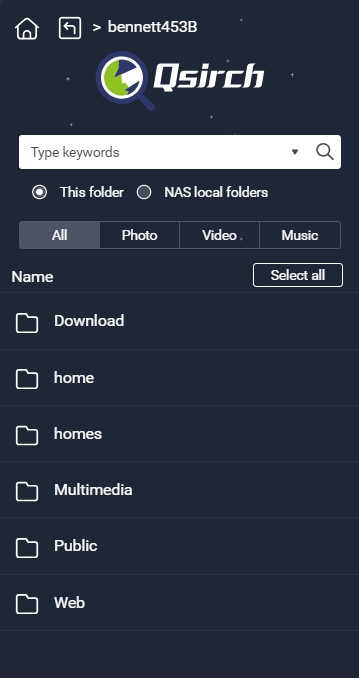 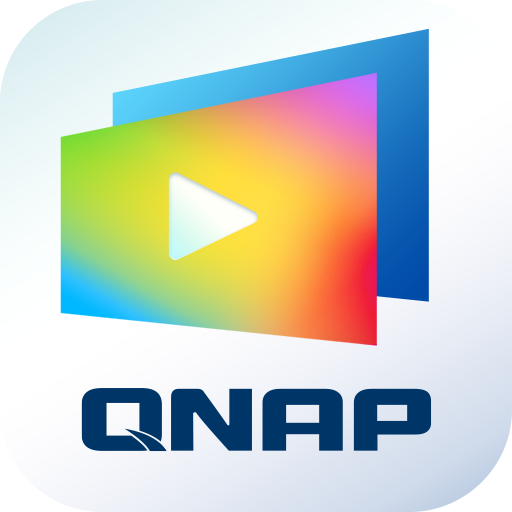 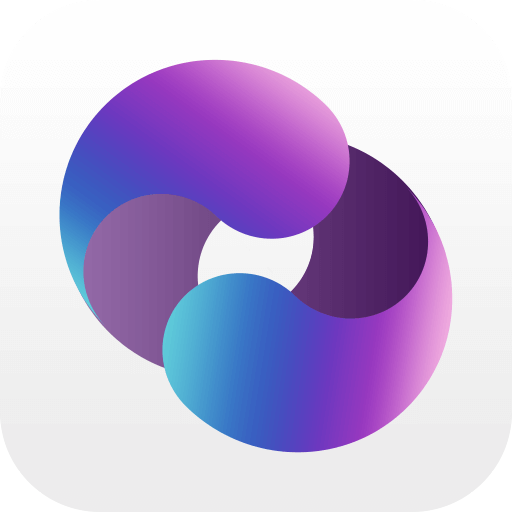 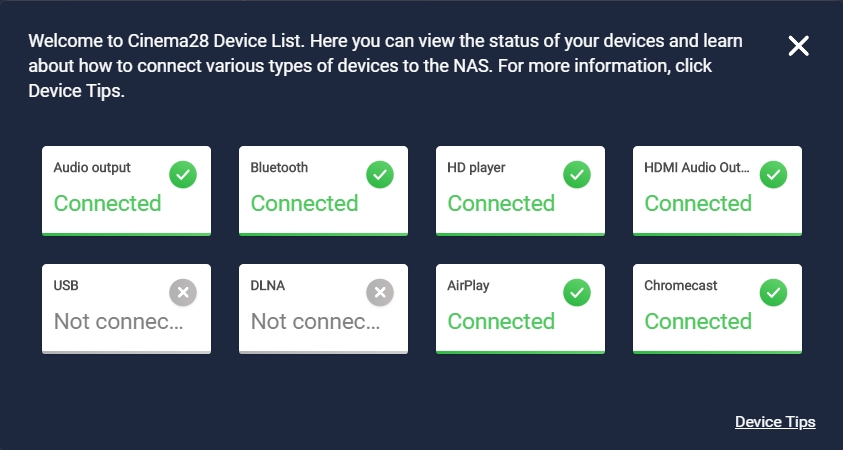 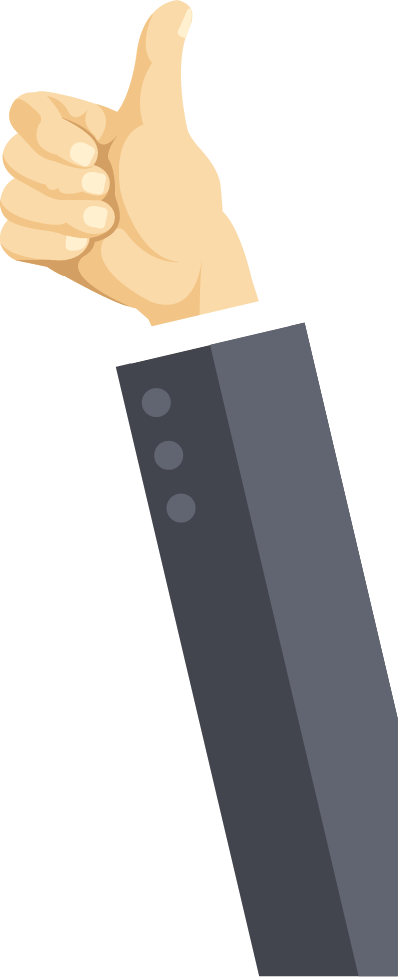 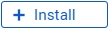 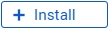 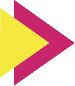 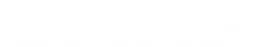 Quickly Review Four Major Features of Cinema28
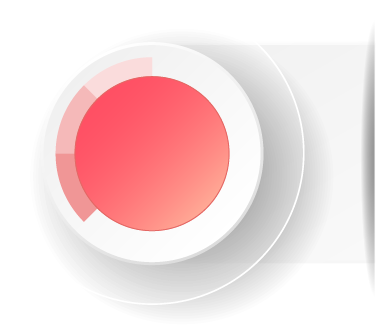 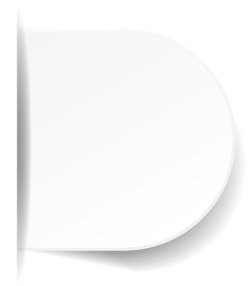 1
One interface monitors all device states
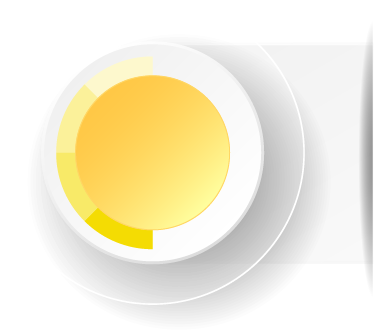 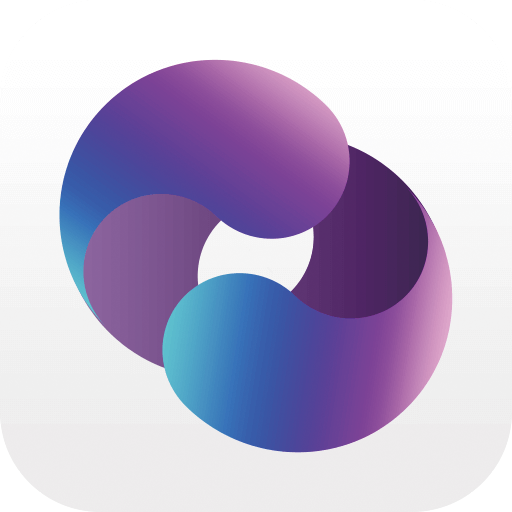 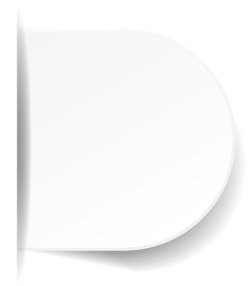 2
Intuitive stream operation and device setup
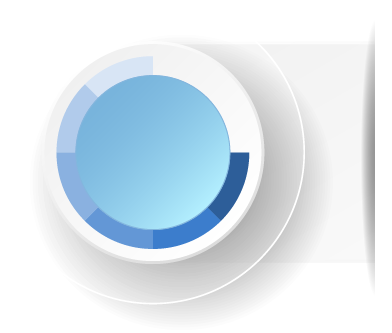 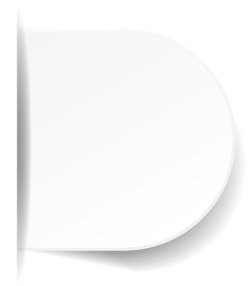 3
Supports up to eight types of streaming protocols
Cinema28
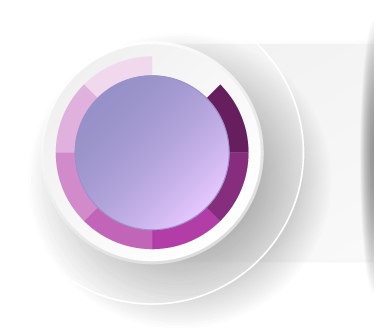 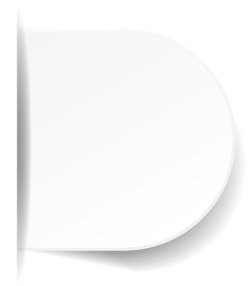 4
Complete support for three types of multimedia files
Copyright © 2019 QNAP Systems, Inc. All rights reserved. QNAP® and other names of QNAP Products are proprietary marks or registered trademarks of QNAP Systems, Inc. Other products and company names mentioned herein are trademarks of their respective holders.